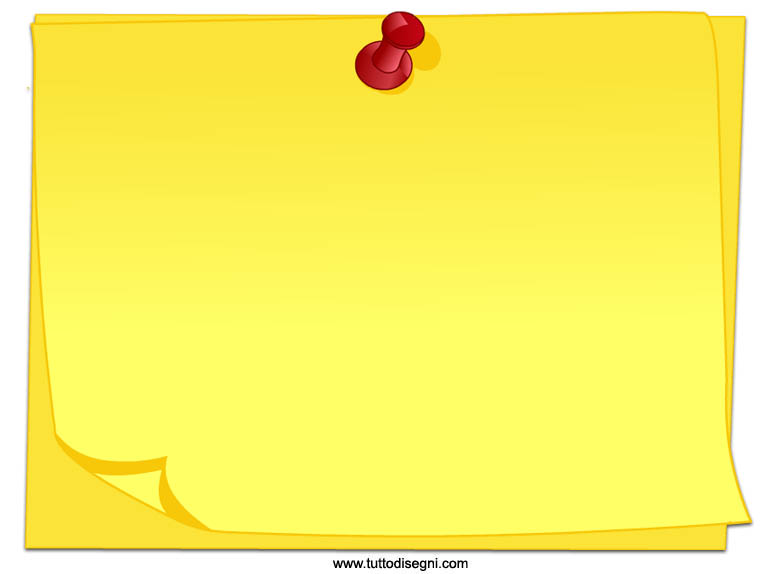 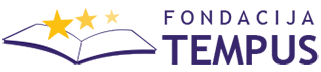 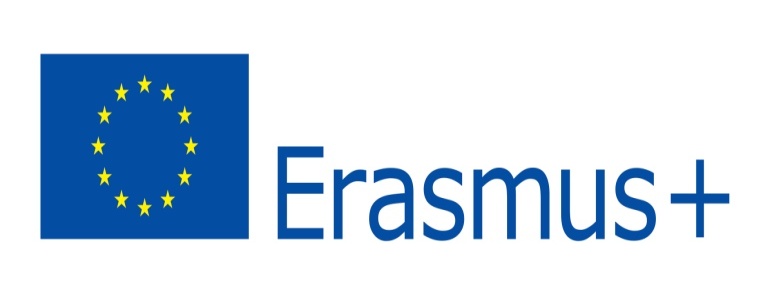 Интегративна настава
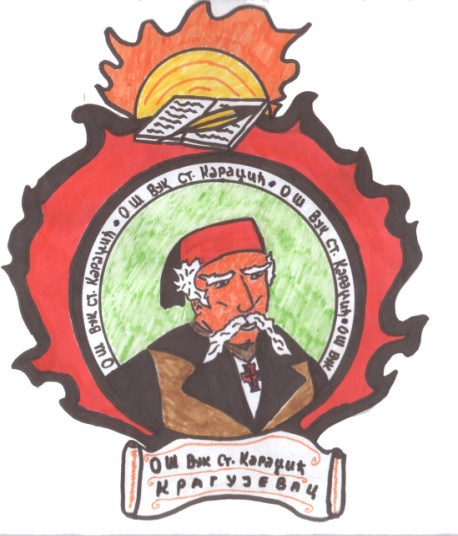 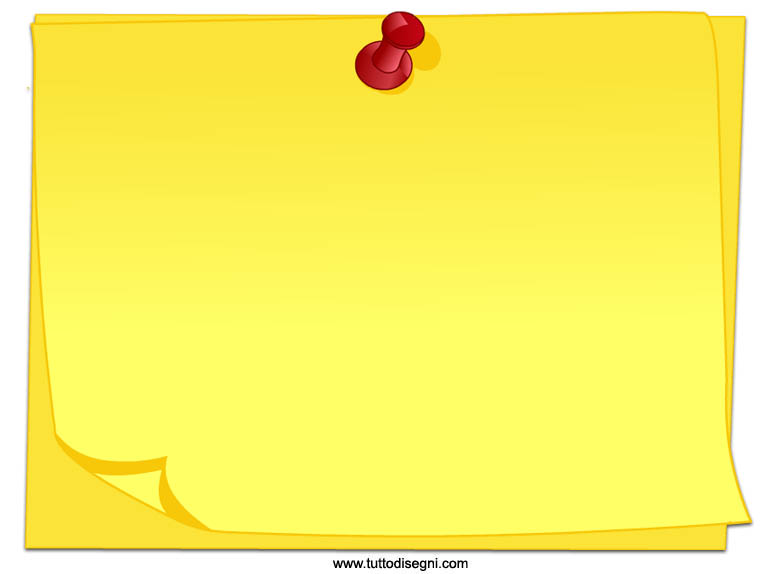 ИСТРАЖИВАЊЕ
Мишљења наставника и положај интегративне наставе у нашој школи
 
Циљ истраживања:
Наша анкета под називом  '' Мишљења наставника и положај интегративне наставе у нашој школи''имала је за циљ  добијања информација које ће послужити као полазна основа за планирање и реализацију радионица и имплементацију интегративне наставе. Остварење овог циља подразумева реализацију задатка:
Испитати како наставници виде интегративну наставу,
Утврдити њихове ставове везане за овај иновативни модел и
Утврдити у којој мери примењују овакав вид наставе.
Методе истраживања:
Истраживање које смо спровели у ОШ „Вук Стефановић Караџић“ у Крагујевцу замишљено је као анкетно истраживање у којем су учествовали и одговарали наставници предметне и разредне наставе. Основни инструмент за прикупљање података је нестандардизовани упитник са 14 понуђених анкетних питања. Упитник је формулисан као комбинација питања отвореног и затвореног типа. Анкетирање је реализовано на наставничком већу. Наставници су одговарали индивидуално. Сви резултати су дати графички, а у статистичкој обради користили смо методу процентног рачуна.
Узорак истраживања:
Узорак истраживања чине наставници ОШ „Вук Стефановић Караџић“ из Крагујевца. Истраживањем је обухваћено 36 наставника разредне и предметне наставе са радним искуством од 4-29 година.
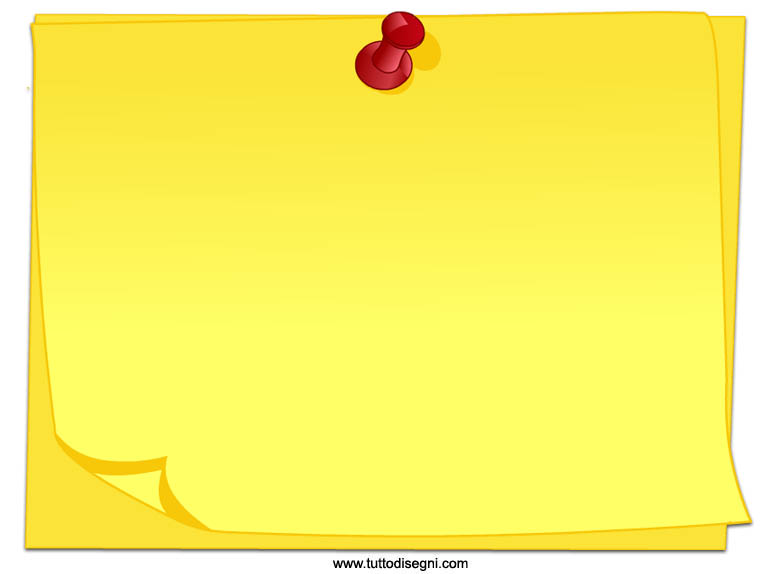 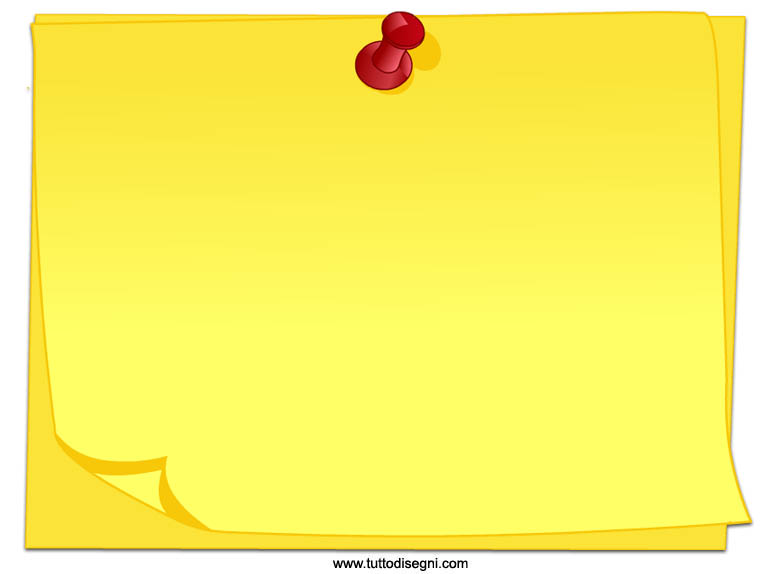 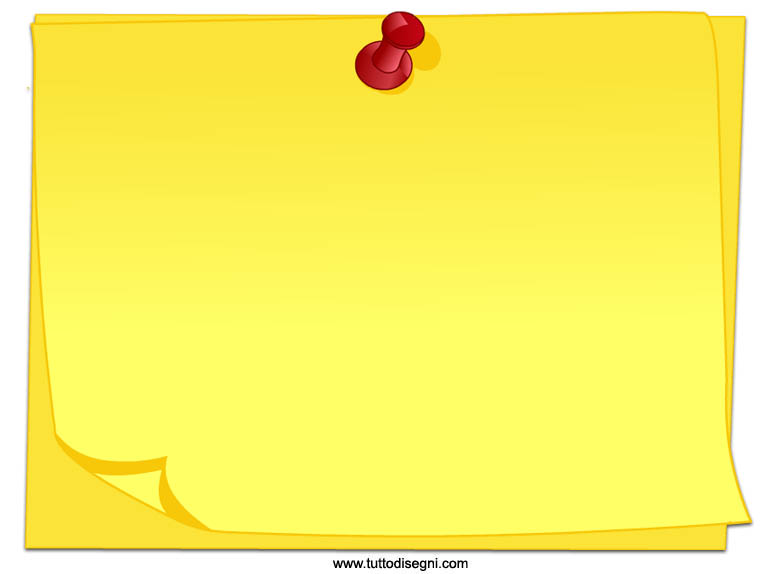 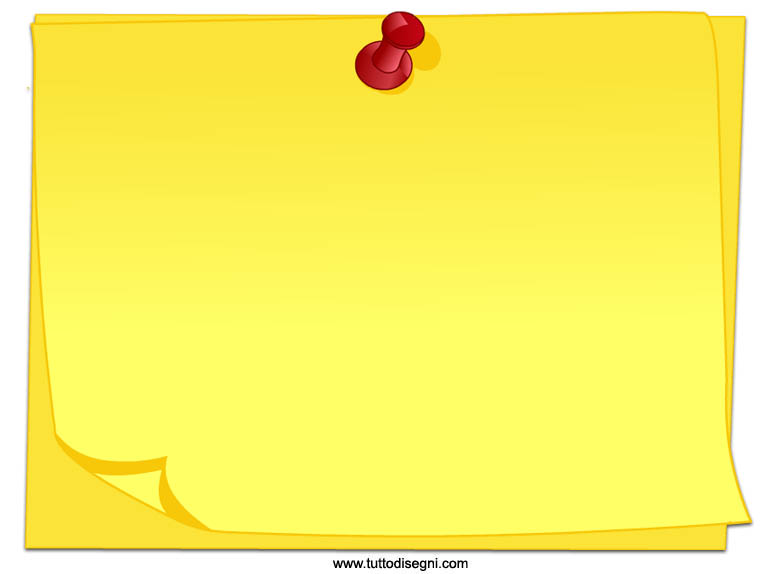 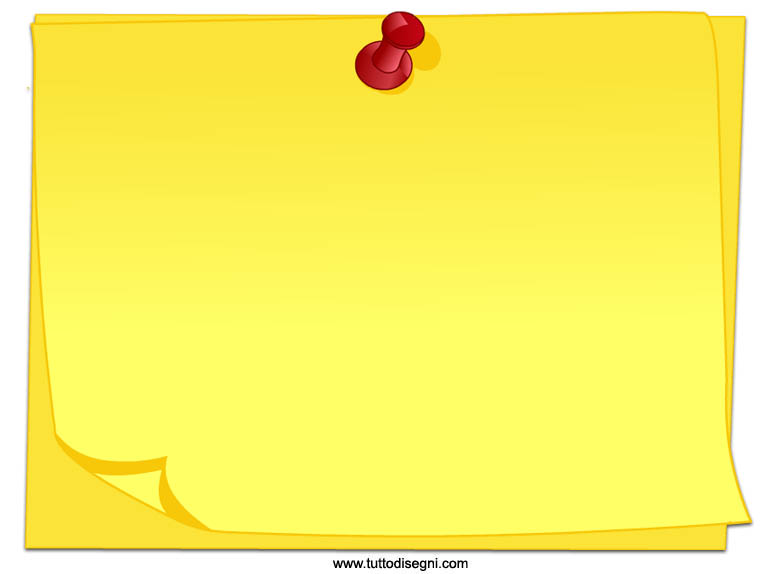 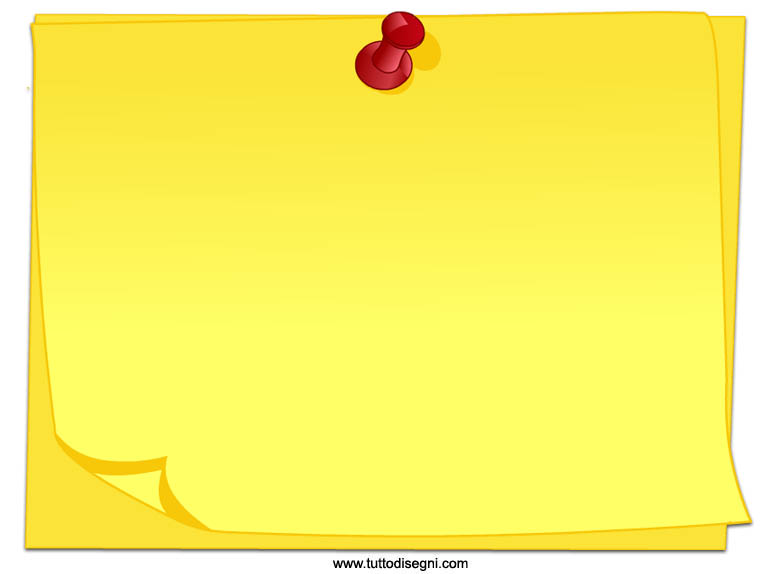 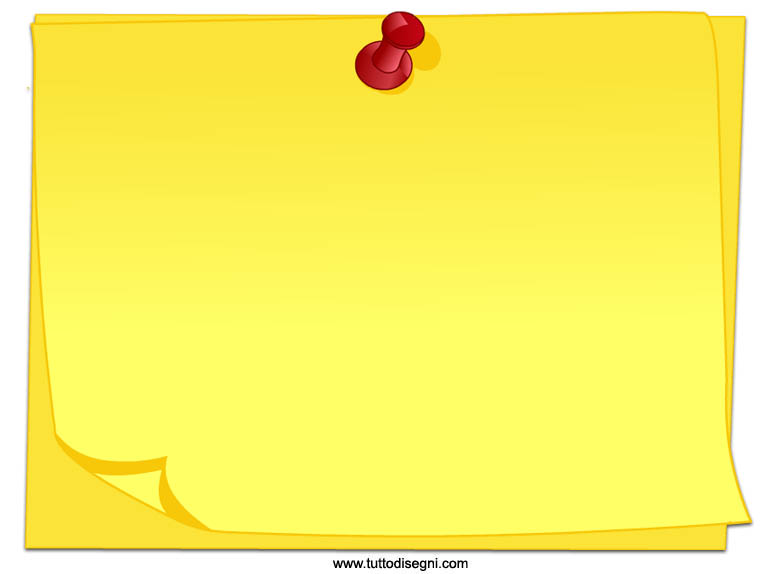 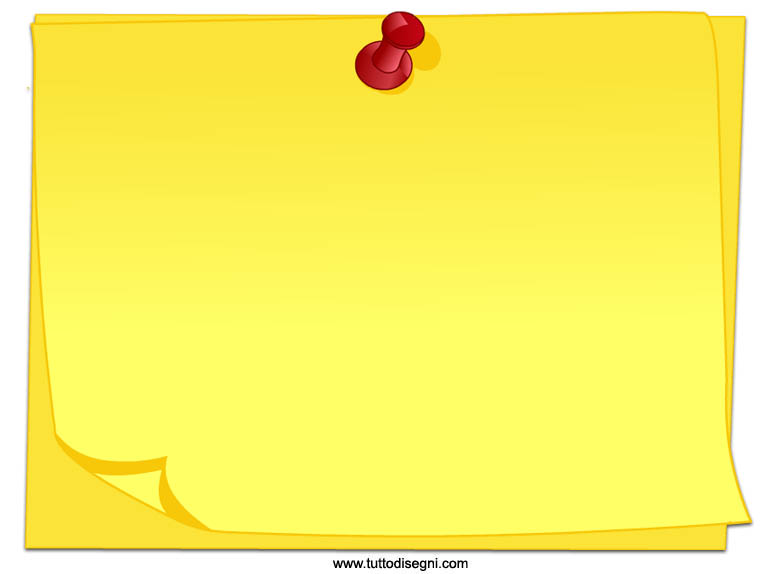 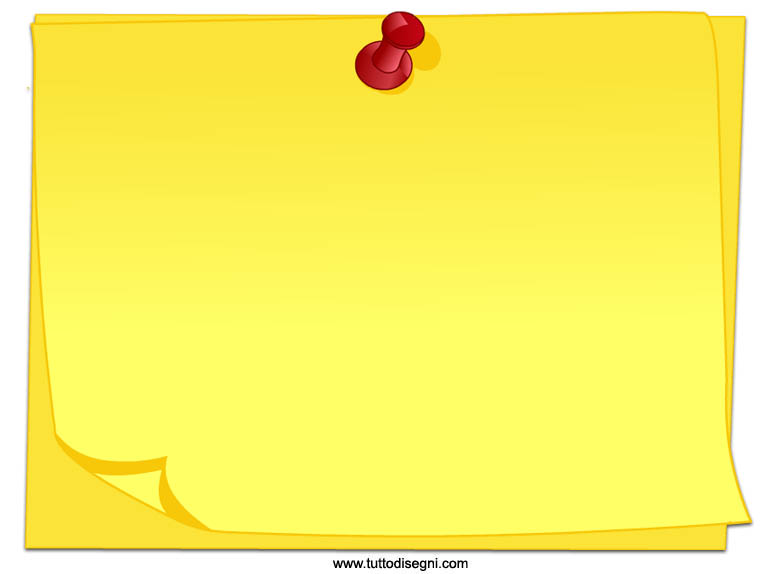 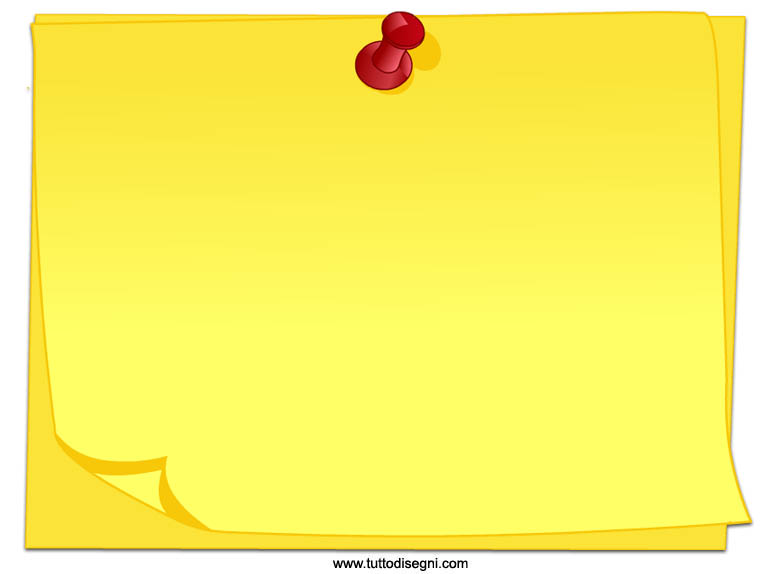 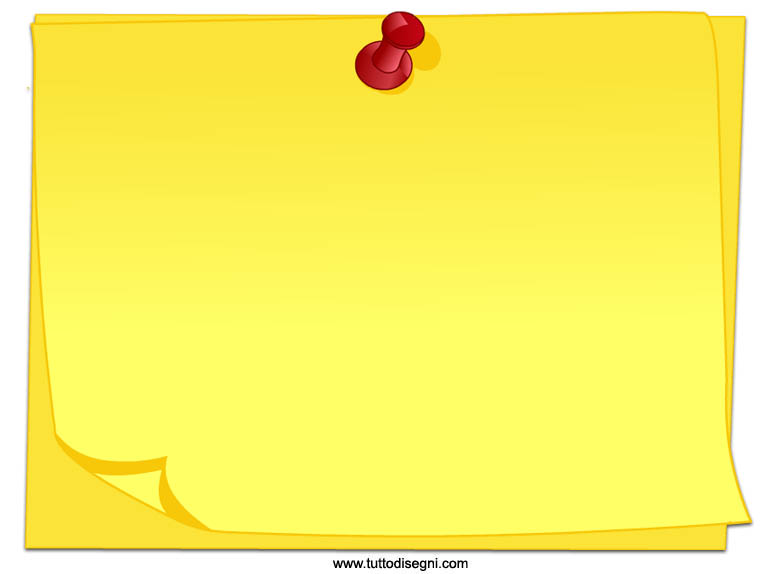 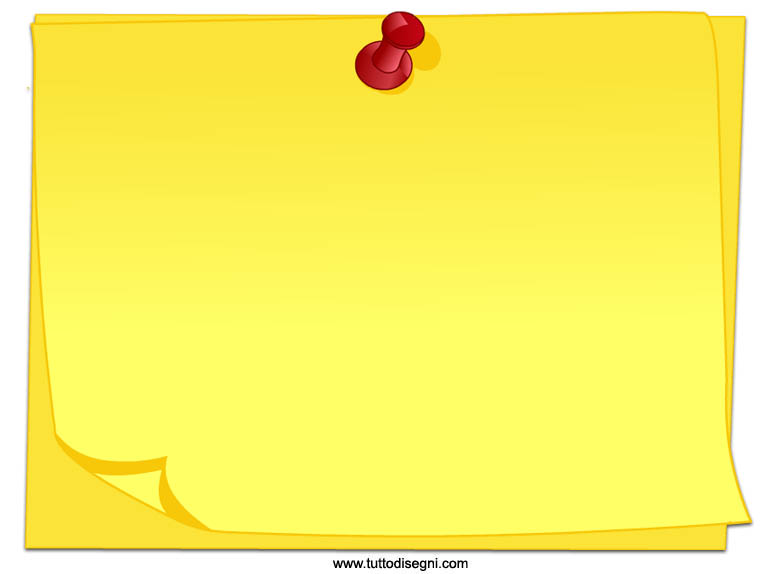